INTRODUCTION
PART – 4
CHAPTER 1
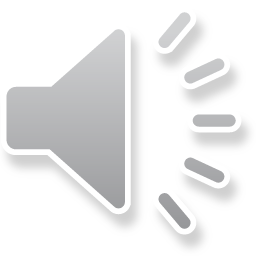 KEY POSITIONS IN FINANCE
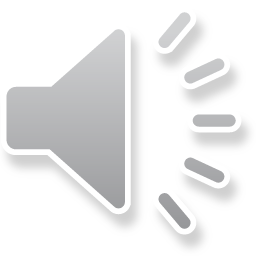 CHIEF FINANCIAL OFFICER (CFO)
AKA Vice president-finance
Typically reports directly to the CEO and is responsible for all finance activities within the organization 
Directs 2 senior managers who help manage finance activities (comptroller and treasurer)
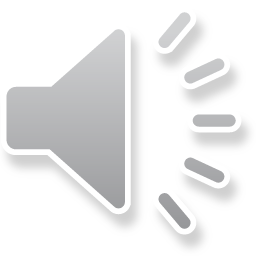 COMPTROLLER (pronounced and sometimes spelled, “controller”
INSIDE
Responsible for accounting and reporting activities such as routine budgeting, preparation of financial statements, payables management, and patient accounts management
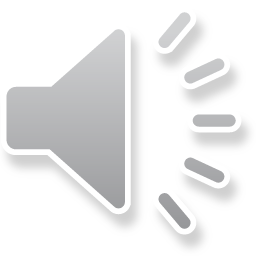 TREASURER
OUTSIDE
Responsible for the acquisition and management of capital (funds)
Must raise the funds needed by the organization and ensure that those funds are effectively used
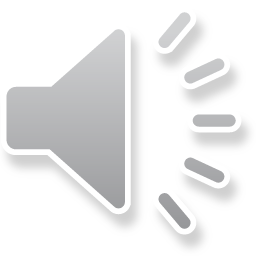 CIO
Chief information officer
Report directly to the CEO
Responsible for providing management oversight to all information processing and telecommunications systems in the organization
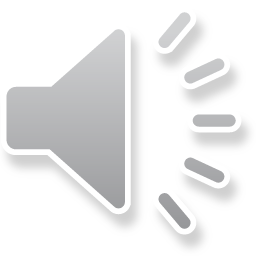 INTERNAL AUDITOR
An internal auditor is an employee of the organization who usually reports to the controller. 
Primary concern is protecting the organization’s assets from fraud, error, and loss.
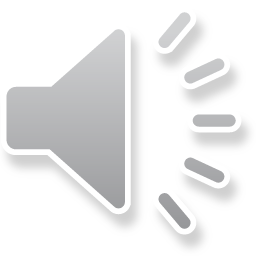 INDEPENDENT AUDITOR
Independent auditors are retained by the healthcare organization to ensure that the financial reports sent to external agencies are correct as to accounting format. 
Examples of external agencies include the state and federal government, commercial insurance companies, and lenders.
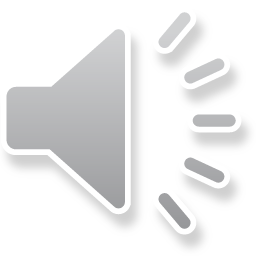 BOARD OF DIRECTORS:
Ultimate decision makers in any organization 
Sets the policy direction for the organization, which is then carried out by the administration through its management team. 
Authority and responsibilities (finance)
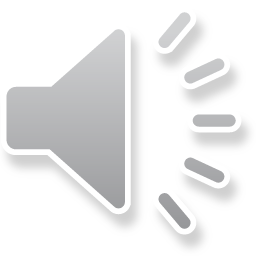 5 PILLARS OF FINANCIAL PRACTICE
Understanding of Cash flows
Recognition Maximizing behavior
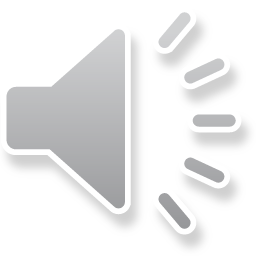 5 PILLARS OF FINANCIAL PRACTICE
3. Risk aversion
4. Time-value-of-money
5. Control of Opportunity cost
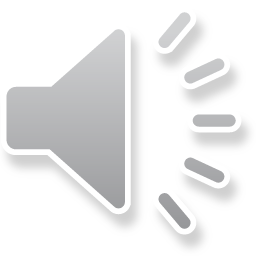